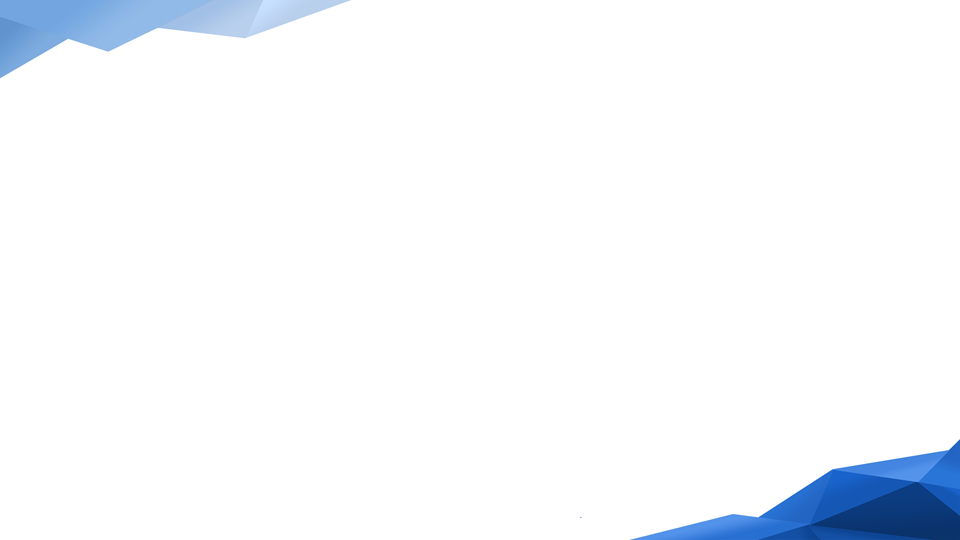 Российский государственный педагогический университет им. А. И. Герцена
Развитие сети классов 
психолого-педагогической направленности: 
проблемы и перспективы.
Елена Борисовна Спасская, 
начальник управления межрегионального 
сотрудничества в сфере образования
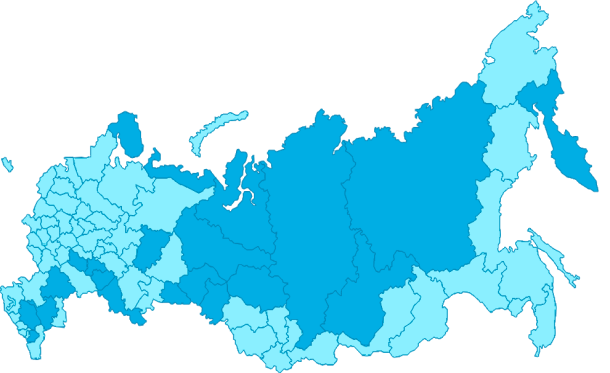 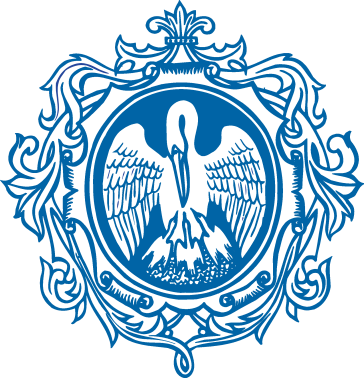 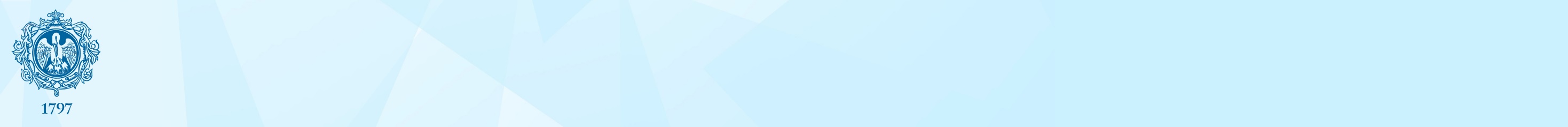 История создания классов психолого-педагогической направленности
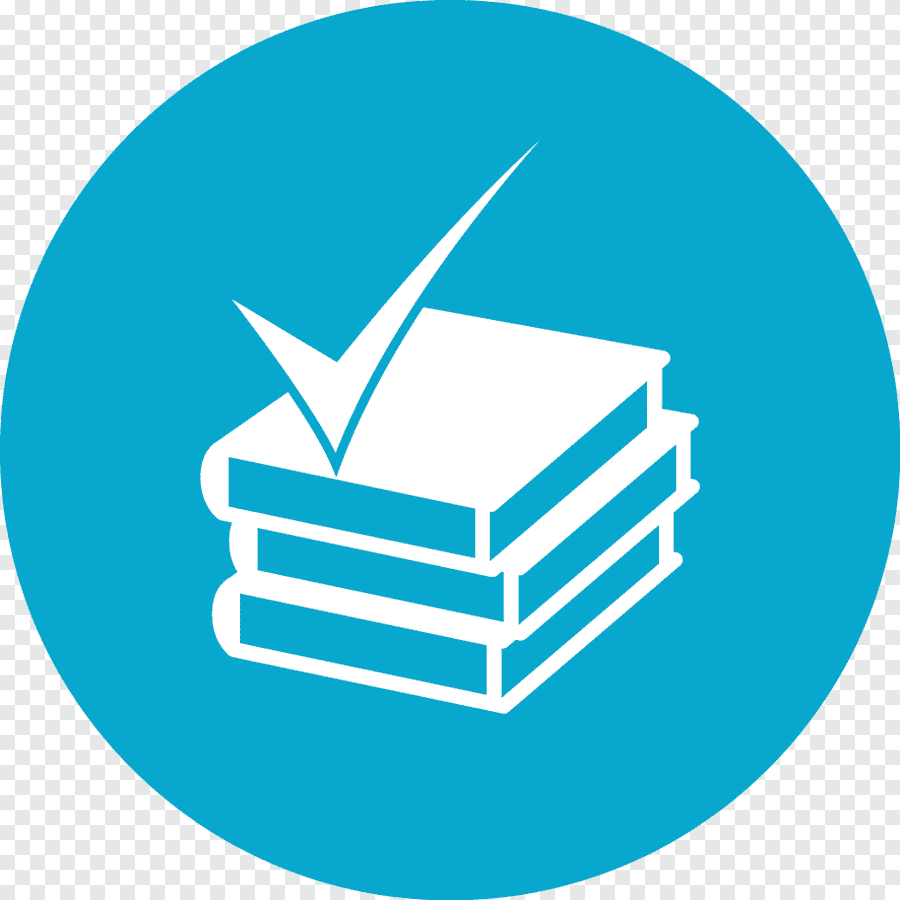 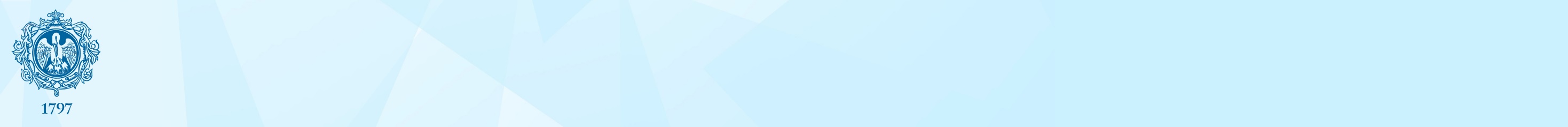 История создания классов психолого-педагогической направленности
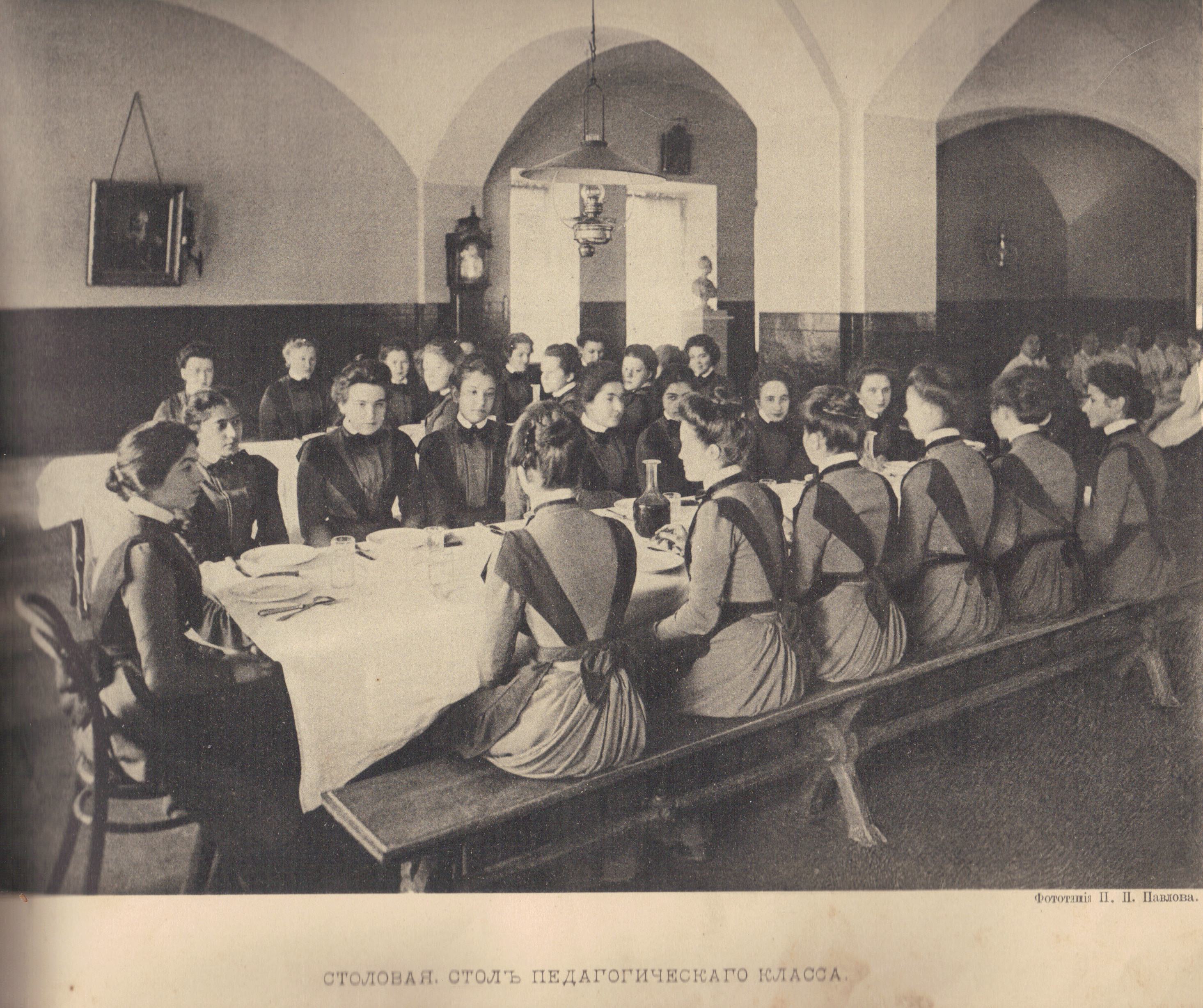 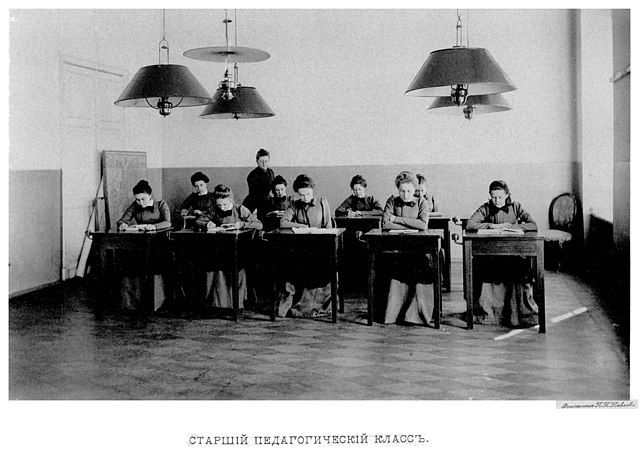 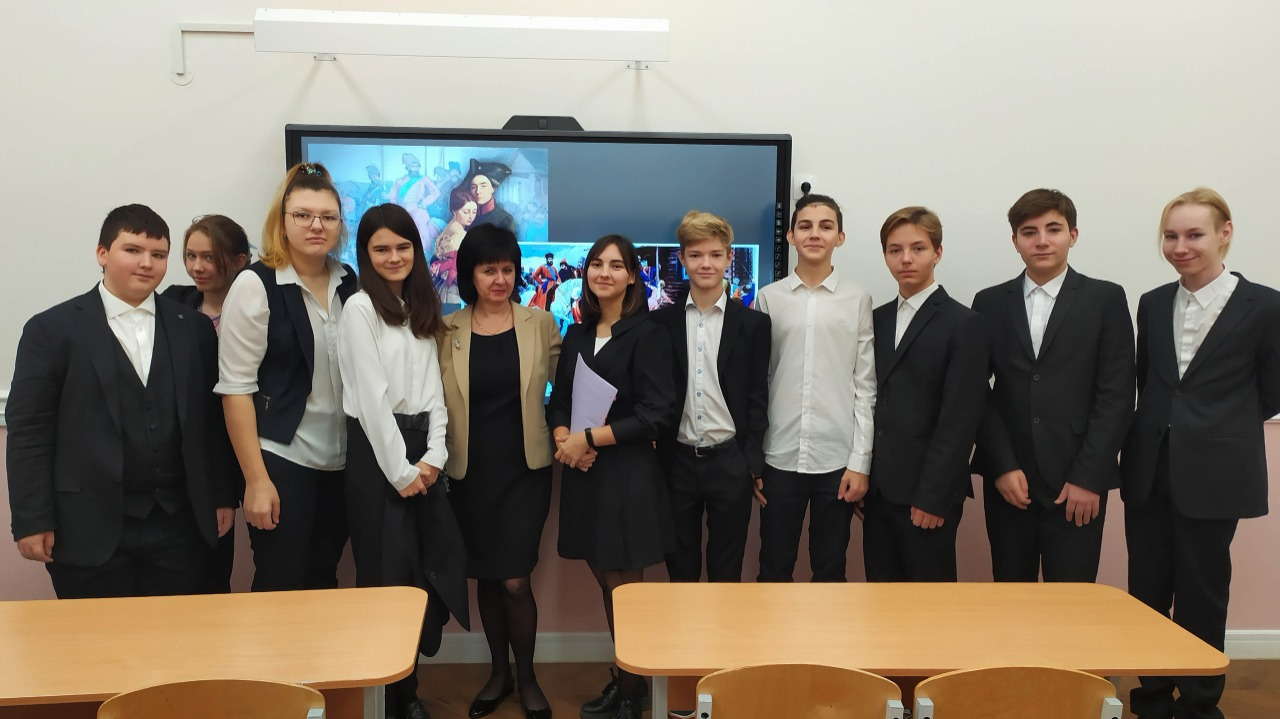 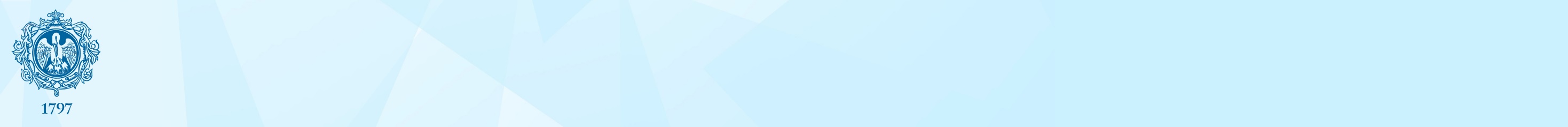 Концепция подготовки педагогических кадров для системы образования
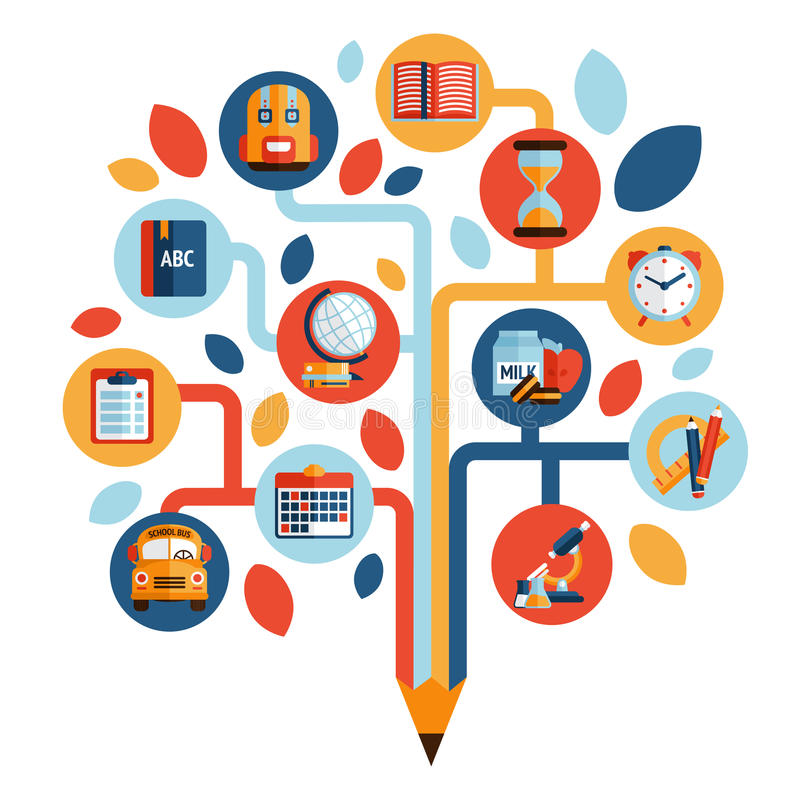 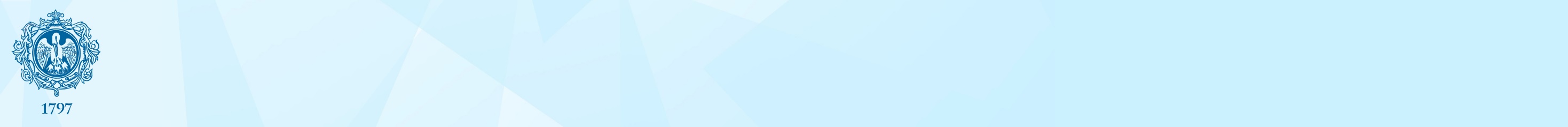 Распоряжение Правительства Российской Федерации 
от 24.06.2022 г. № 1688-р от 24 июня 2022
В числе ожидаемых результатов Концепции подготовки педагогических кадров для системы образования на период до 2030 года:
расширение сети классов (групп) психолого-педагогической направленности, разработка и внедрение системы учета индивидуальных достижений обучающихся в таких классах (группах), дающей преимущества при поступлении на обучение по программам подготовки педагогических кадров;
разработка и внедрение образовательных программ (модулей образовательных программ), позволяющих обучающимся получать в период обучения дополнительные квалификации в сфере образования;
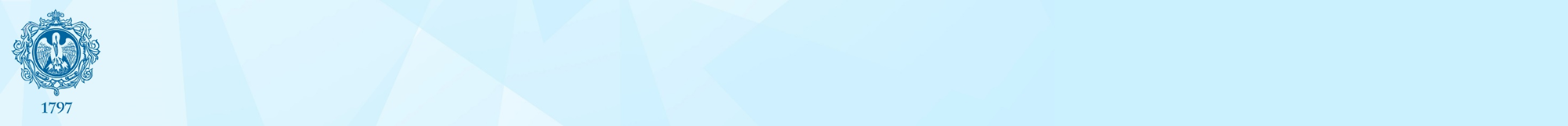 Востребованность педагогической профессии
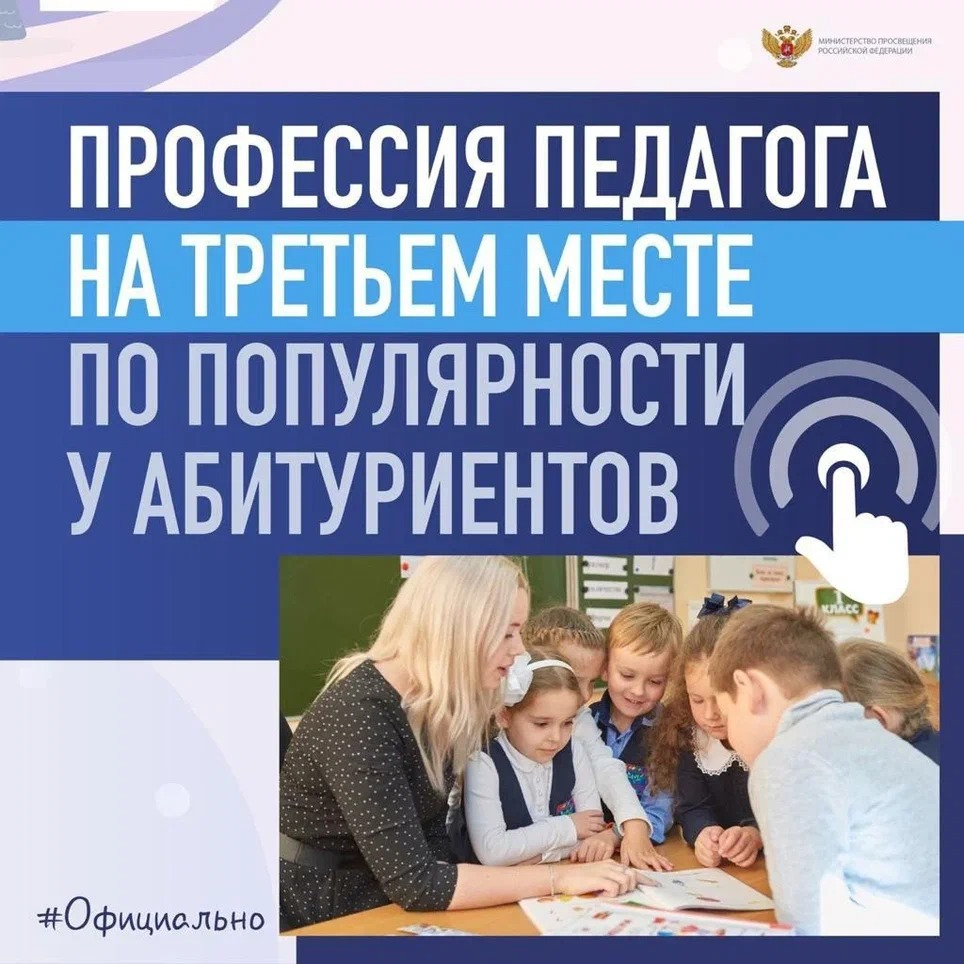 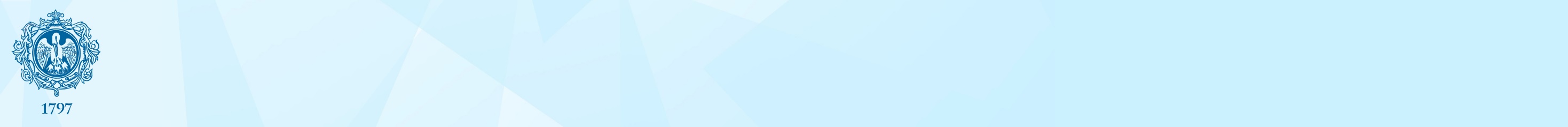 Характеристика потребностей современного рынка труда
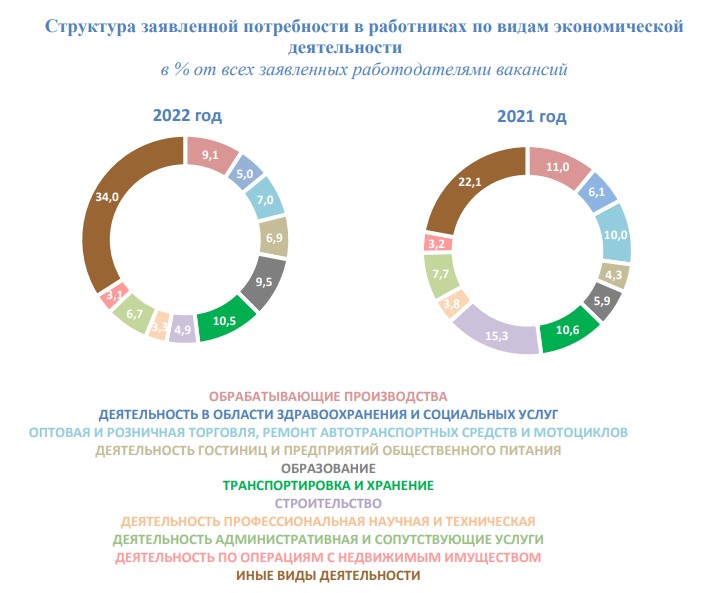 Данные Службы занятости 
на январь – август 2022
Количество вакансий, заявленных организациями в сфере образования, составило 9,5%
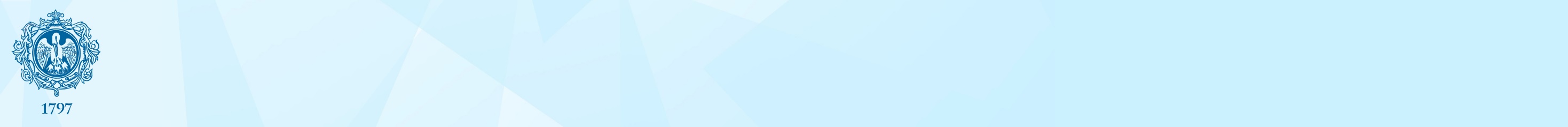 Востребованность педагогов по предметным областям
1101 вакансия в образовательных учреждениях г. Санкт-Петербурга на 2022-2023 учебный год
1121 вакансия в образовательных учреждениях Ленинградской области на 2022-2023 учебный год
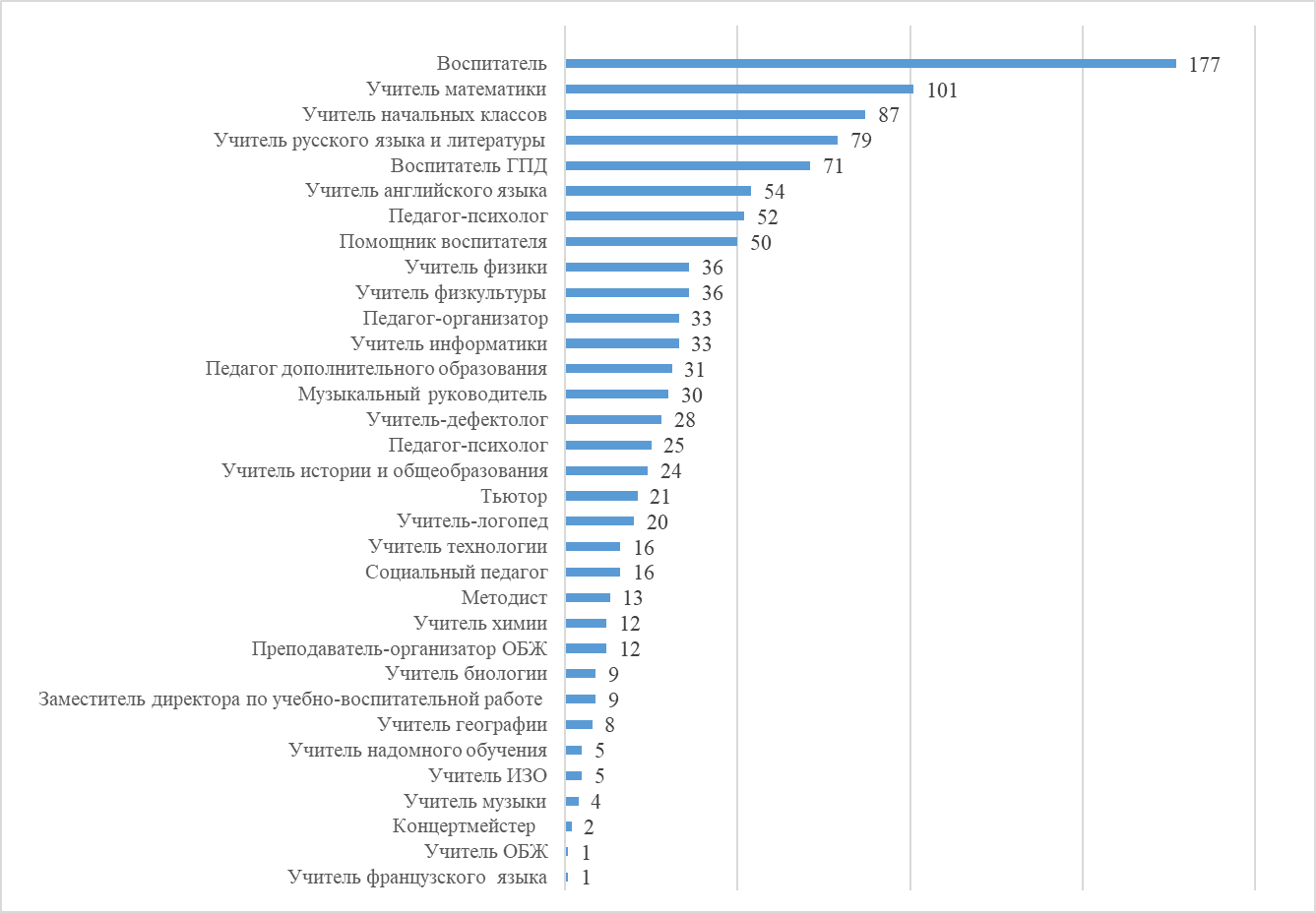 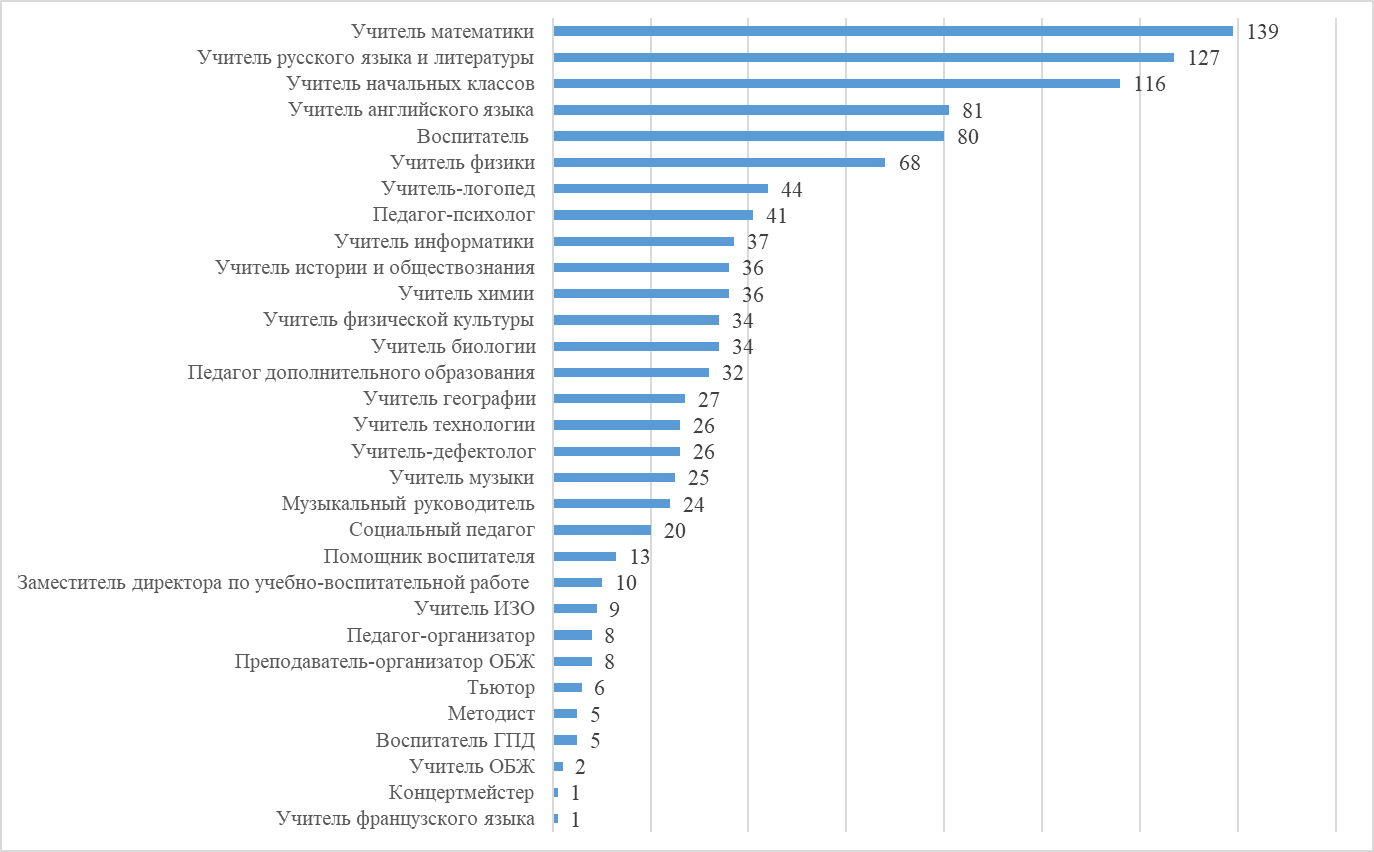 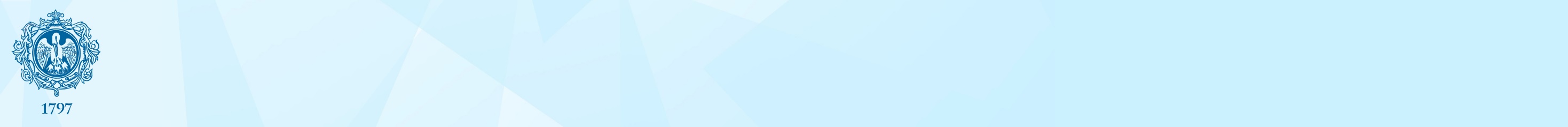 Классы психолого-педагогической направленности. 
Нормативное и методическое сопровождение
Реализация образовательной деятельности в классах психолого-педагогической направленности осуществляется на основе следующих нормативно-правовых документов и методических материалов:
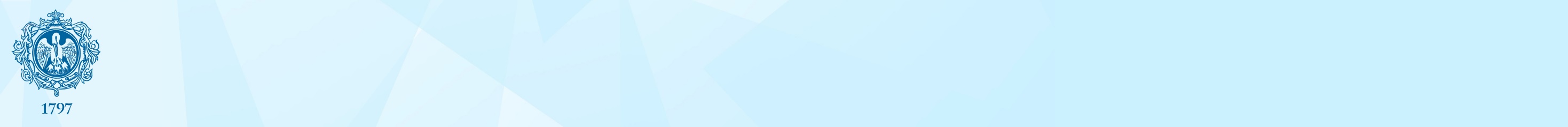 Классы психолого-педагогической направленности
План (Дорожная карта) по взаимодействию РГПУ им. А. И. Герцена и Комитета по образованию Санкт-Петербурга по развитию в образовательных организациях профильных психолого-педагогических классов на 2022-2023 г
Всероссийский план по развитию в субъектах Российской Федерации профильных психолого-педагогических классов на 2022-2023 учебный год.
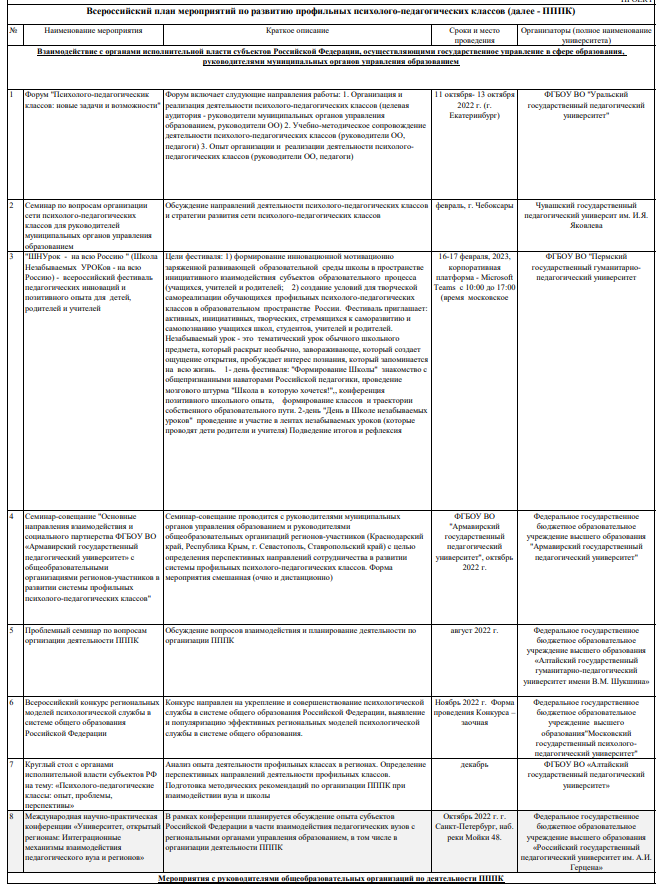 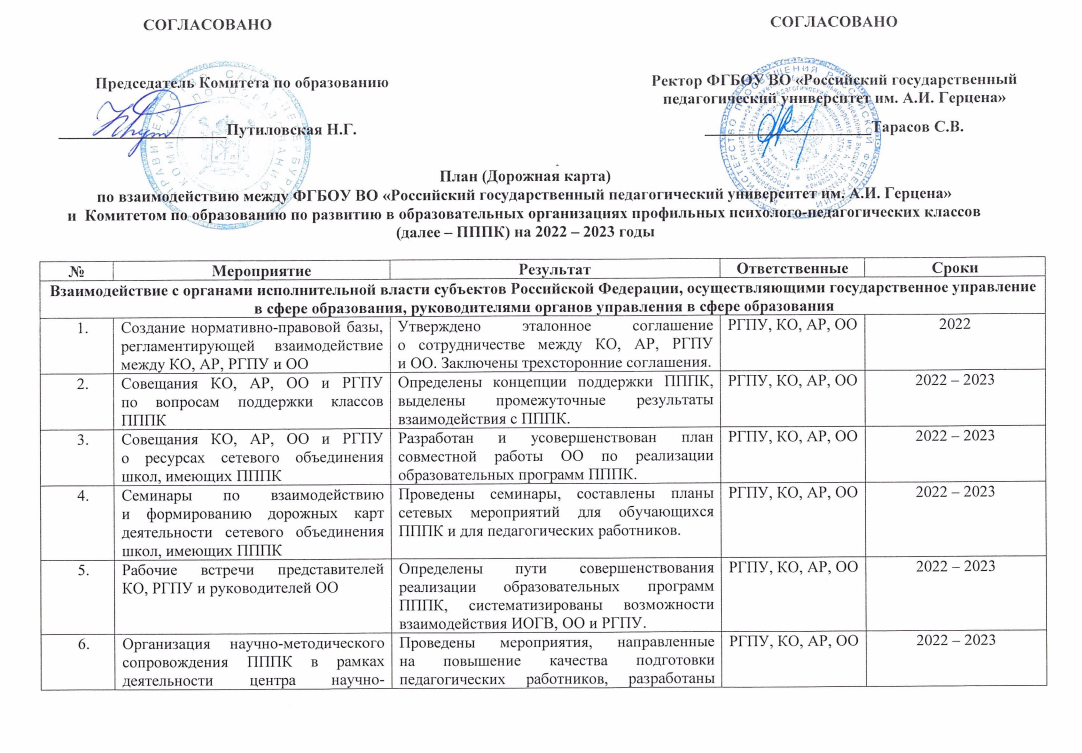 Ссылка на документы: https://herzen.spb.ru/main/structure/others/develop/projects/
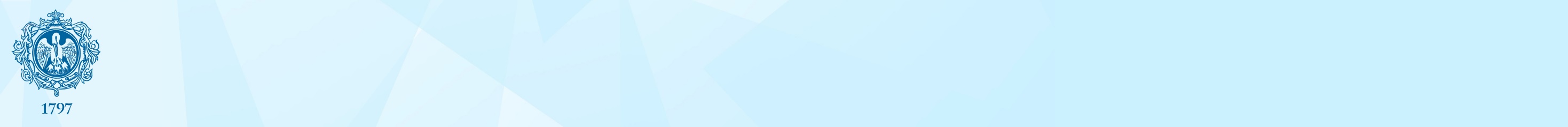 Классы психолого-педагогической направленности
Мероприятия университета, вошедшие во Всероссийский план по развитию в субъектах Российской Федерации профильных психолого-педагогических классов на 2022-2023 учебный год.
Международная научно-практическая конференции «Университет, открытый регионам: Интеграционные механизмы взаимодействия педагогического вуза и регионов»
Разработка и апробация инструментария оценки эффективности взаимодействия педагогических вузов, региональных органов управления образованием, общеобразовательных организаций в поддержке деятельности ПППК
Дополнительная профессиональная программа повышения квалификации «Организация образовательного процесса в ПППК»
Круглый стол по вопросам поддержки функционирования ПППК
Всероссийский слет обучающихся ПППК
Март 2023
Октябрь
2022
Декабрь
2022
Декабрь
2022- январь 2023
февраль- май 2023
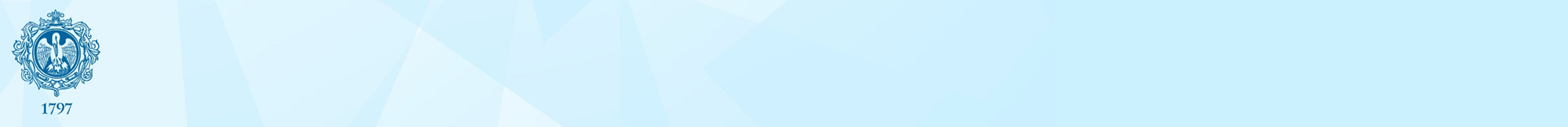 Классы психолого-педагогической направленности. Эффекты педагогической профилизации образовательного процесса
Государство, 
субъект
Образовательное 
учреждение
Высшее учебное заведение
Повышение статуса педагогических программ
Развитие научно-педагогической деятельности учителей
Развитие системы выявления и поддержки одаренных детей
Увеличение доли выпускников, ориентированных на трудоустройство в системе образования
Повышение внутренних показателей
Прохождение педагогический практики и тьюторство студентов
Развитие новых форм и способов образования
Повышение  качества контингента обучающихся
Повышение престижа педагогической  профессии
Развитие содержания и повышение качества школьного образования на основе интеграции академических, школьных и неформальных источников обновления образования
Создание условий для преодоления дефицита педагогических кадров
Повышение конкуренции среди абитуриентов, имеющих более высокий балл
Повышение психолого-педагогической культуры населения
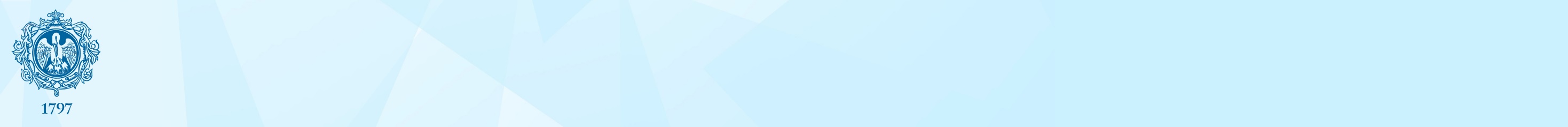 Психолого-педагогический класс-универсальный класс! 
(ресурс формирования универсальных компетенций)
self skills (навыки «построения себя»)
soft skills (качества личности)
hard skills (профессиональные навыки)
digital skills (цифровые навыки)
digital -эмпатия
Три базовых навыка self skills: самоопределение, самообразование, самоорганизация
эмпатия и социальная наблюдательность
Освоение базовых принципов психологии и педагогики
Противостояние кибербуллингу
использование стратегий и методов эффективного общения
Освоение базовых принципов педагогики
Digital-личность
самоконтроль, рефлексия
навыки работы в группе и с группой
навыки социального проектирования
навыки самопрезентации и презентации своей деятельности
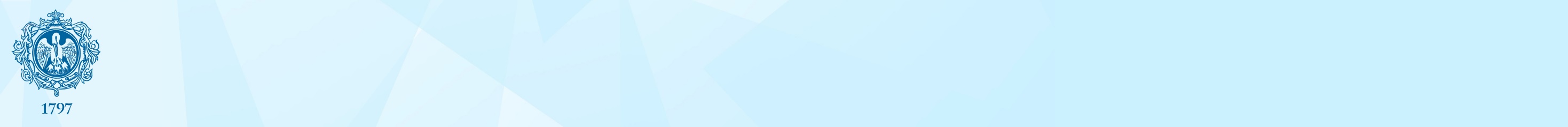 Университет как центр подготовки педагогических кадров
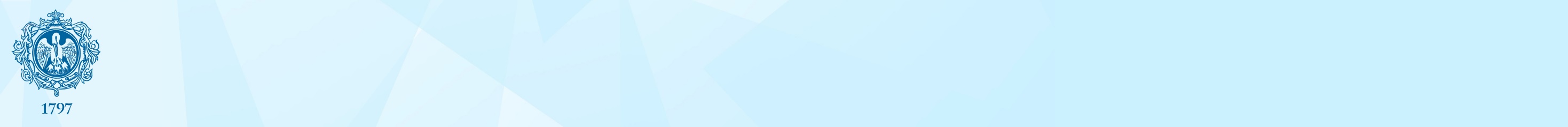 Классы психолого-педагогической направленности
Мероприятия для обучающихся
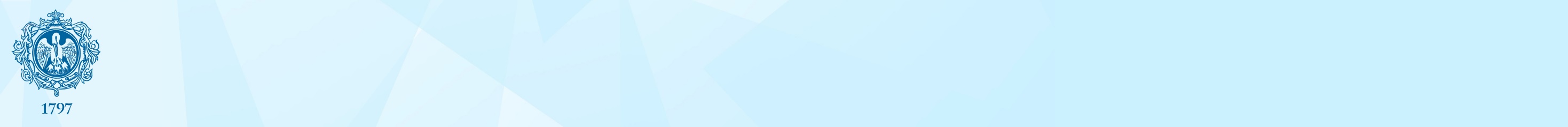 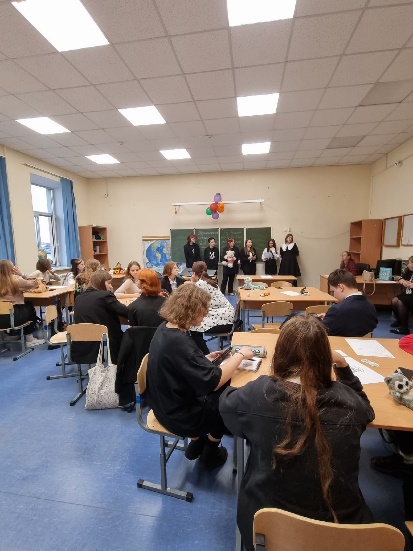 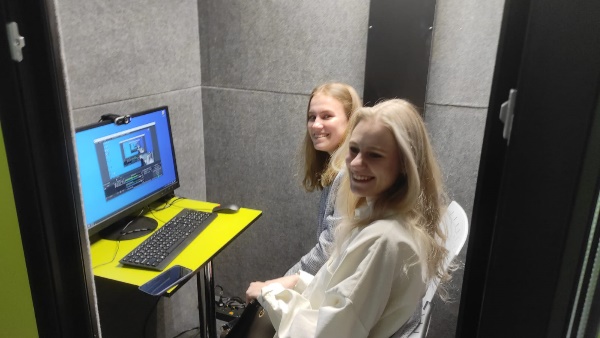 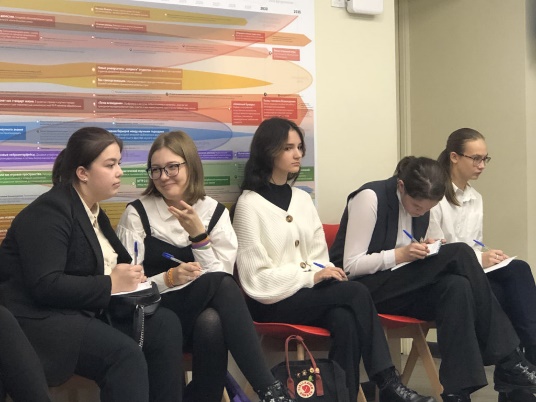 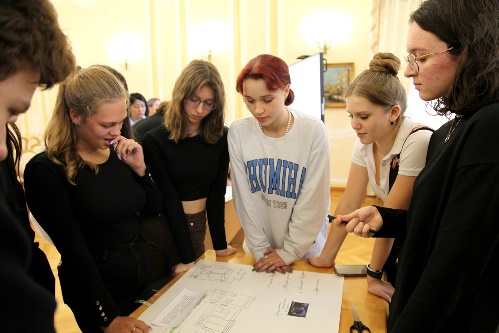 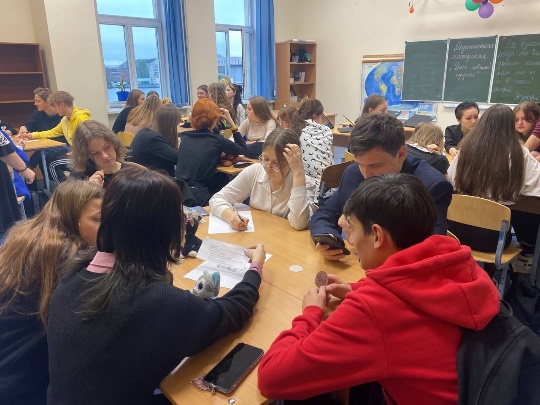 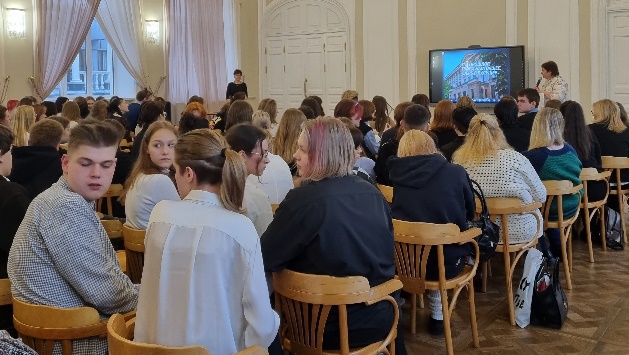 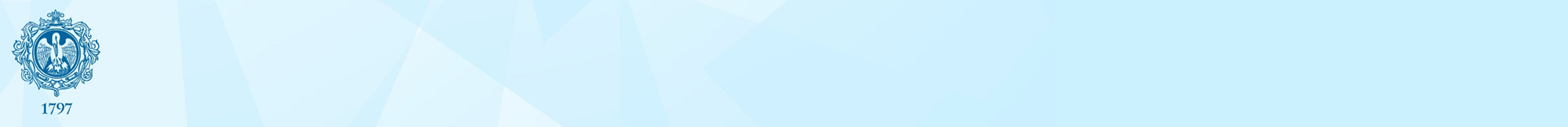 Проект 
«Герценовская Среда»
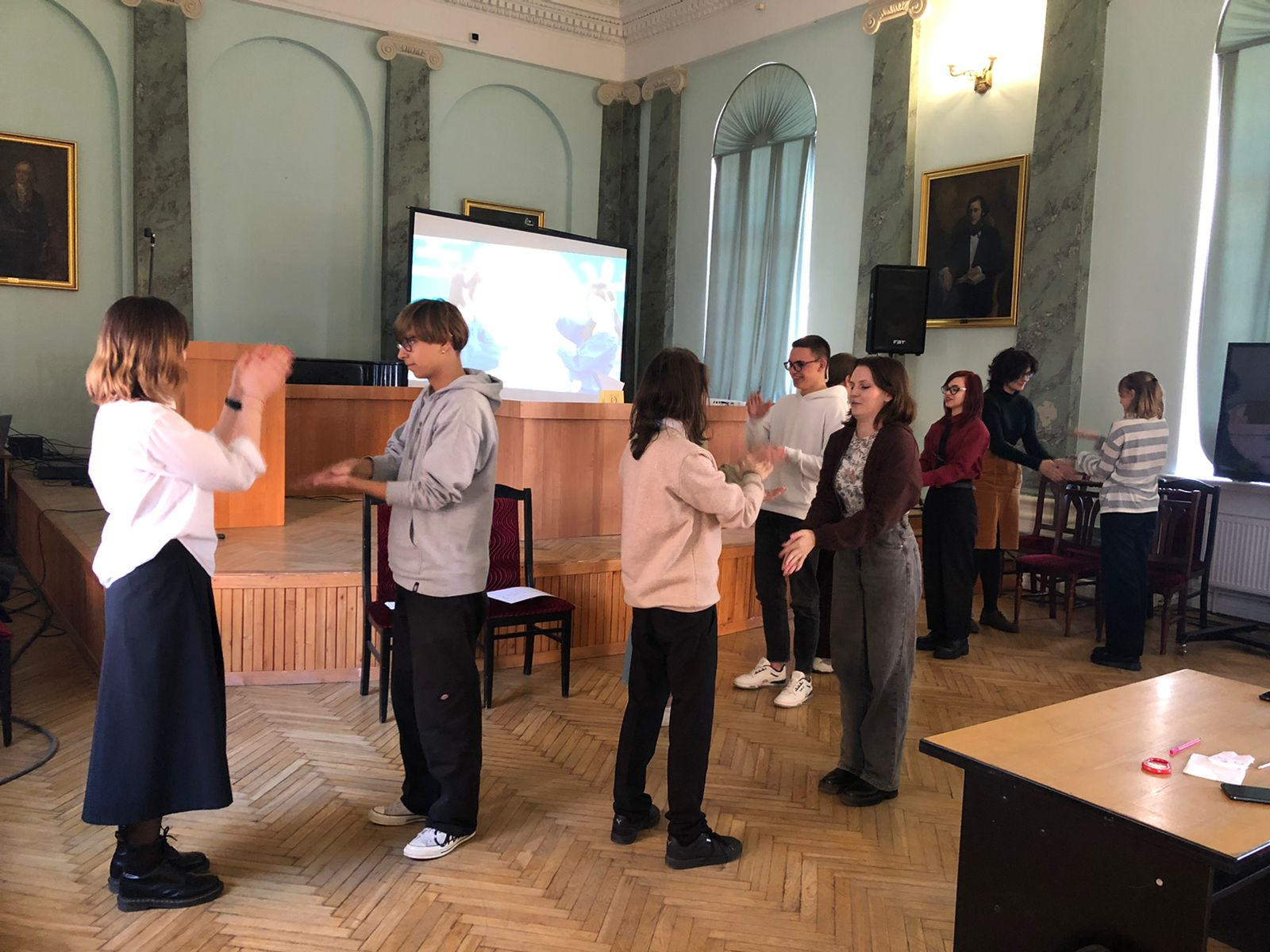 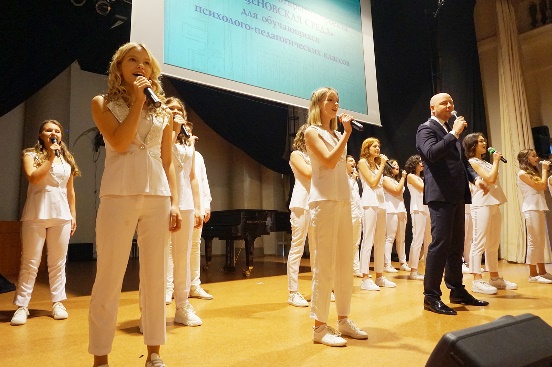 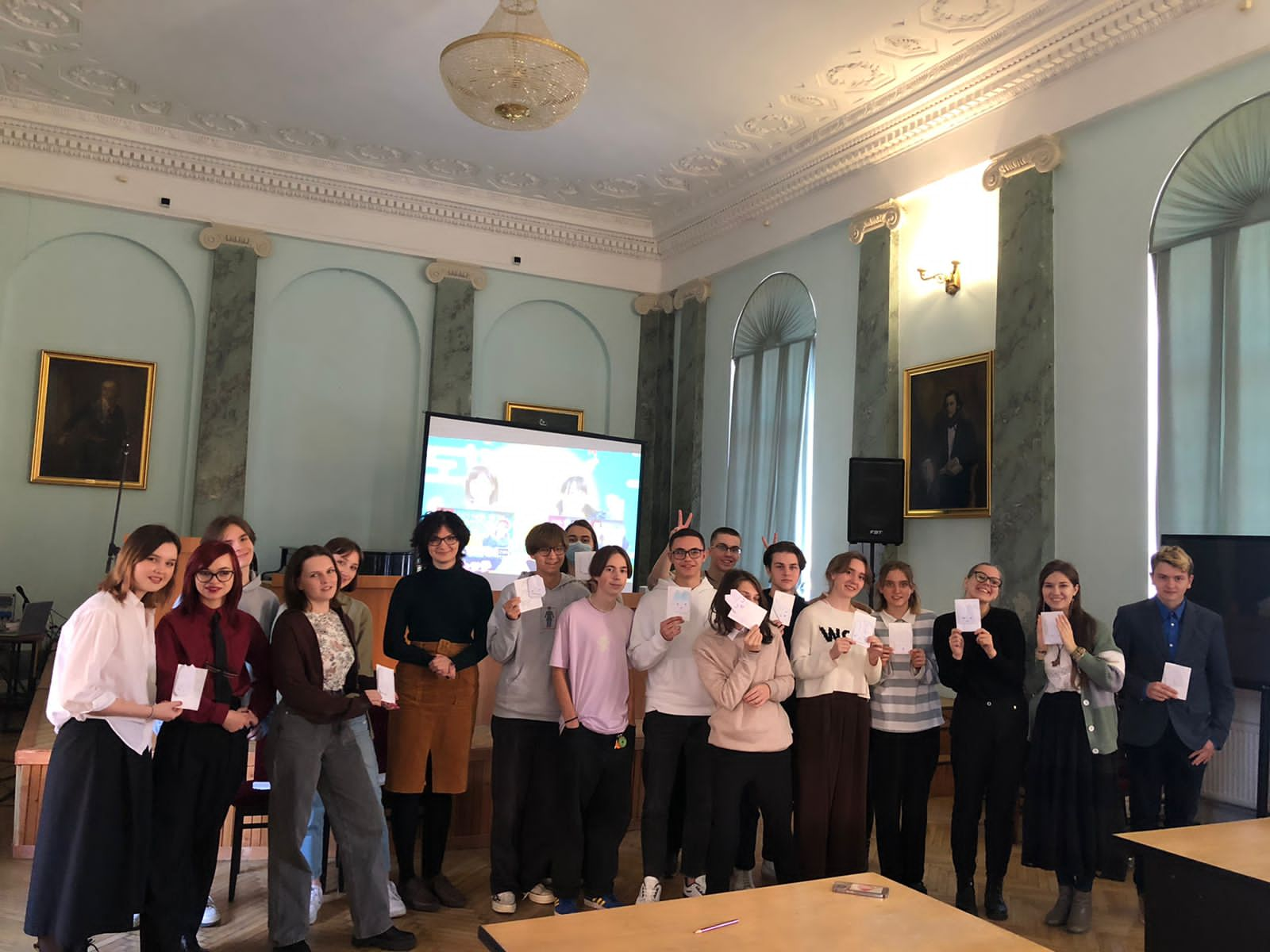 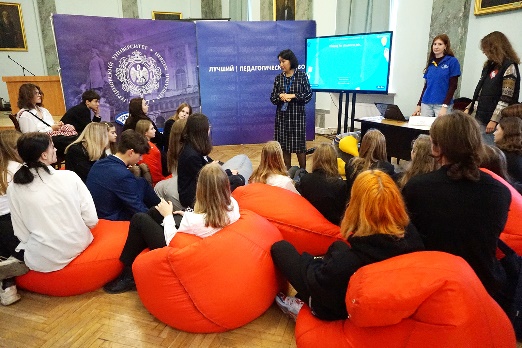 Герценовские
 среды
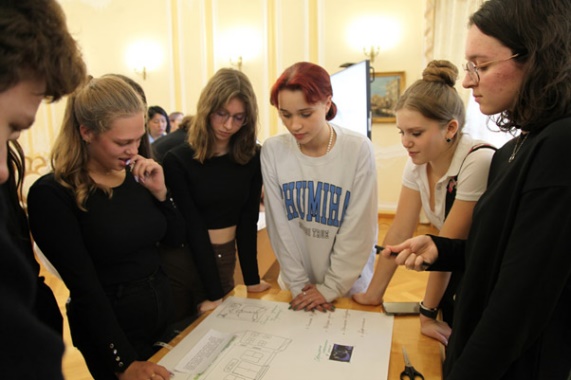 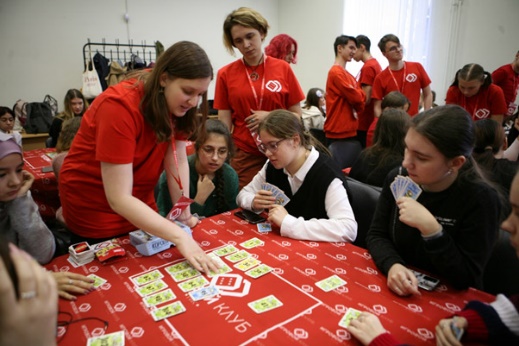 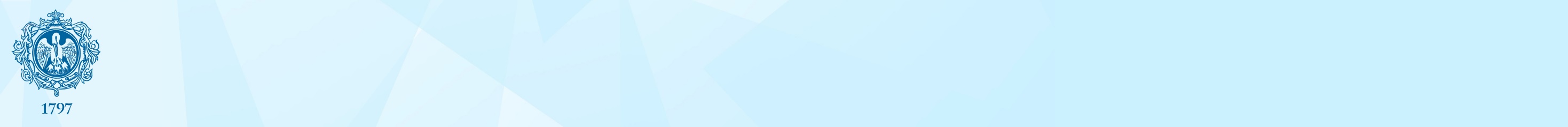 Мероприятия 2022/2023 учебного года
Тематическая смена «Учитель: от смысла к действию»
19-21 октября
Приняли участие учащиеся 10-11 классов из 23 школ Санкт-Петербурга и ЛО
Место проведения:
РГПУ им. А. И. Герцена 
ГБОУ СОШ №27 с углубленным изучением литературы, истории и иностранных языков Василеостровского района Санкт-Петербурга им. И.А. Бунина 
ГБОУ СОШ № 47 им. Д.С. Лихачева Петроградского района
15 тематических площадок
Герценовские среды 
5 октября, 12 октября, 19 октября
Более 500 школьников
8-11 классы
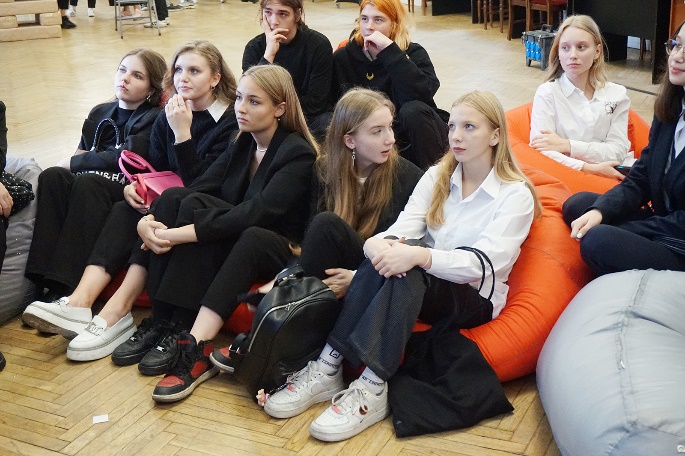 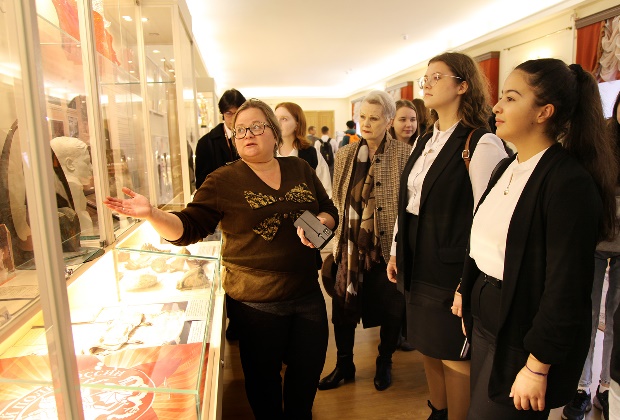 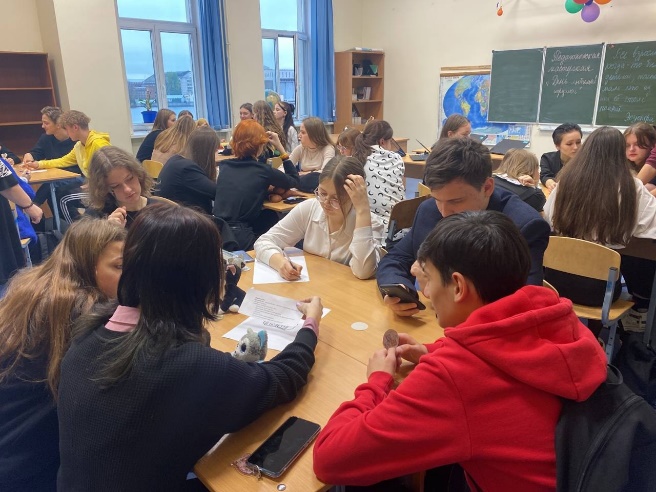 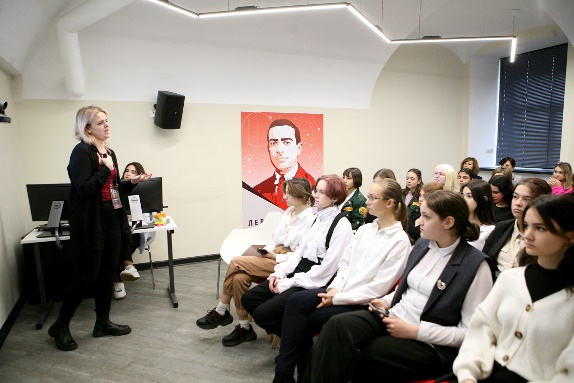 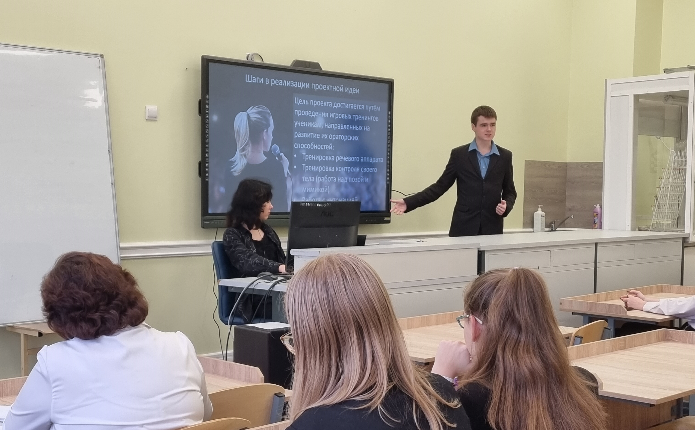 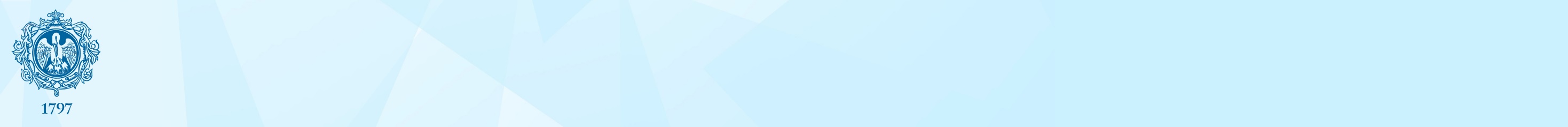 Результат для обучающихся
Поступил в ВУЗ на другую специальность, применяет в жизни освоенные в процессе учебы навыки.
 Сформировано ценностное отношение к педагогической профессии.
Поступил в ВУЗ на педагогическую специальность, успешно развивается в данной сфере и реализует полученные навыки и знания на практике
Сформировано ценностное отношение к педагогической профессии
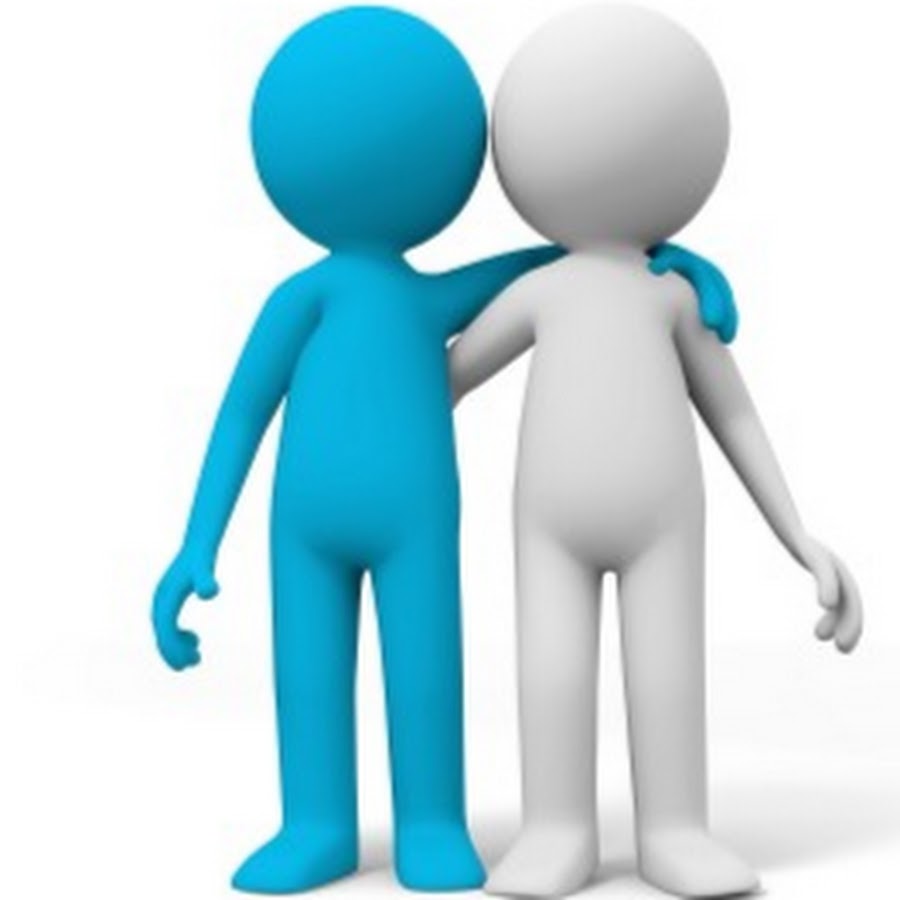 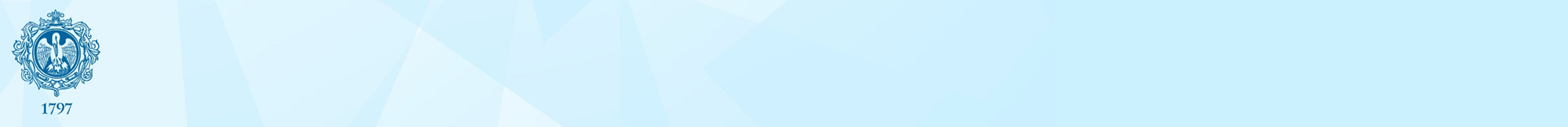 Классы психолого-педагогической направленности
Проблемы:
Перспективы развития:
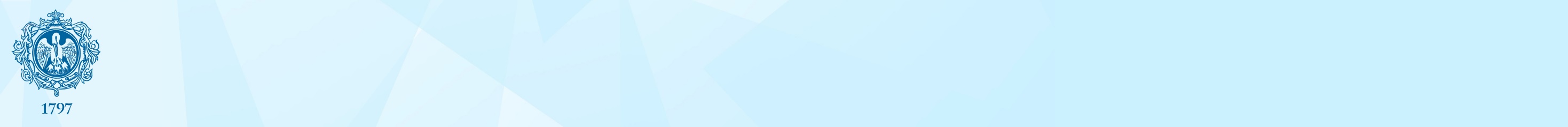 Классы психолого-педагогической направленности:
методическая поддержка регионов
Взаимодействие с педагогическими институтами и университетами в рамках поручения рабочей группы по развитию сети ПППК
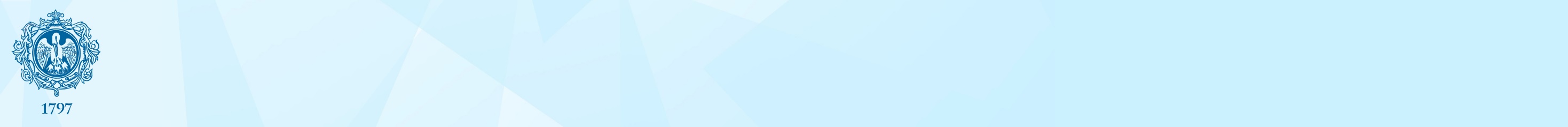 Алтайский государственный гуманитарно-педагогический университет имени В. М. Шукшина
Алтайский государственный педагогический университет
Армавирский государственный педагогический университет
Воронежский государственный педагогический университет
Глазовский государственный педагогический институт имени В.Г. Короленко
Красноярский Государственный Педагогический университет им. В. П. Астафьева
Липецкий государственный педагогический университет имени П.П. Семенова-Тян-Шанского
Набережночелнинский государственный педагогический университет
Оренбургский государственный педагогический университет
Российский государственный педагогический университет им. А. И. Герцена
Тульский государственный педагогический университет им. Л. Н. Толстого
Ярославский государственный педагогический университет им. К.Д. Ушинского
Раздел 1. Брендбук
Российский государственный педагогический университет
 им. А. И. Герцена
Алтайский государственный педагогический университет
Красноярский Государственный Педагогический университет 
им. В. П. Астафьева
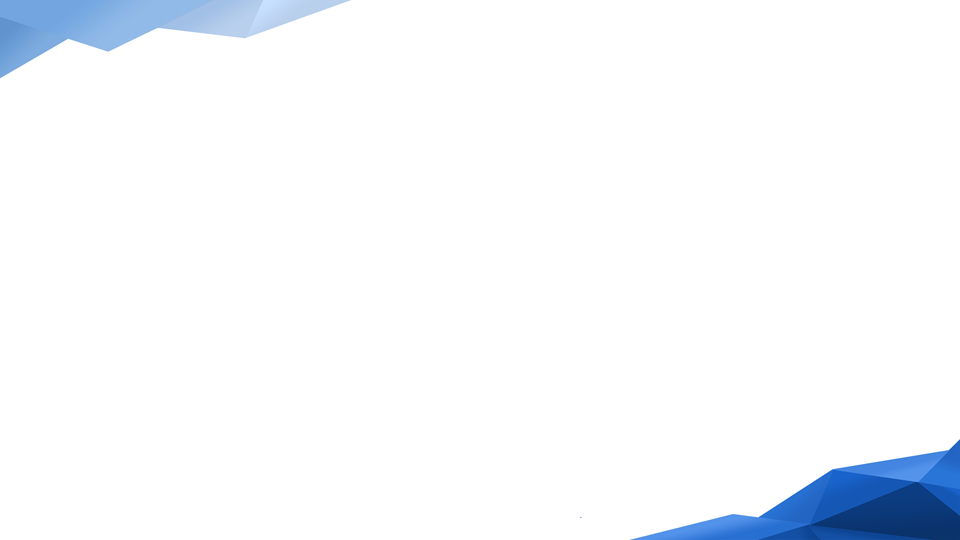 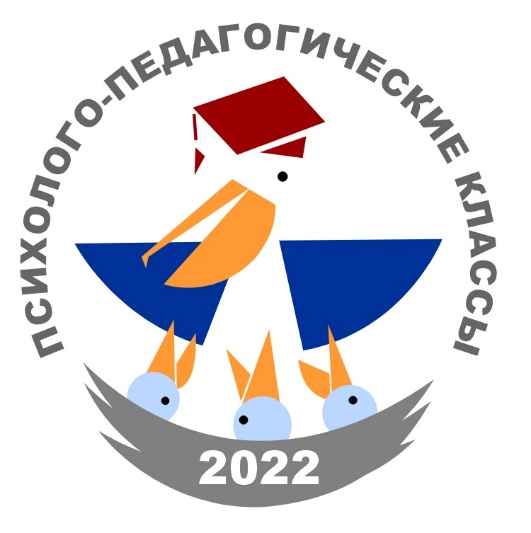 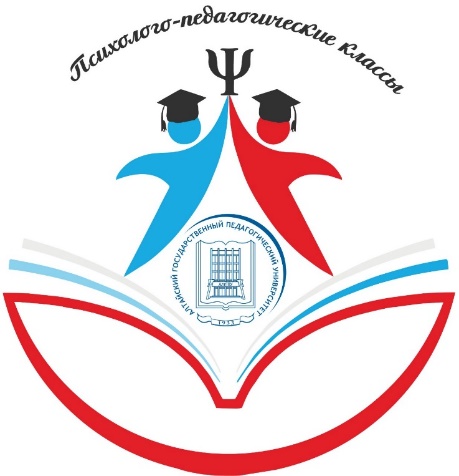 Глазовский государственный педагогический институт 
им. В.Г. Короленко
Армавирский государственный педагогический университет
Алтайский государственный гуманитарно-педагогический университет 
им. В. М. Шукшина
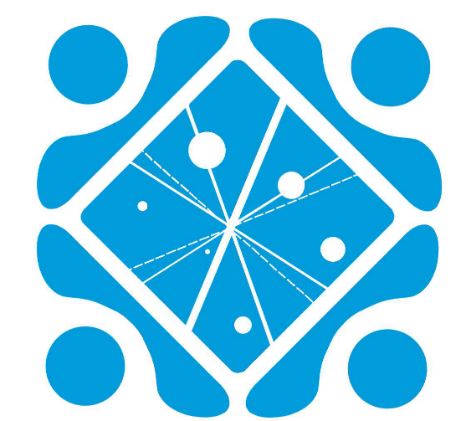 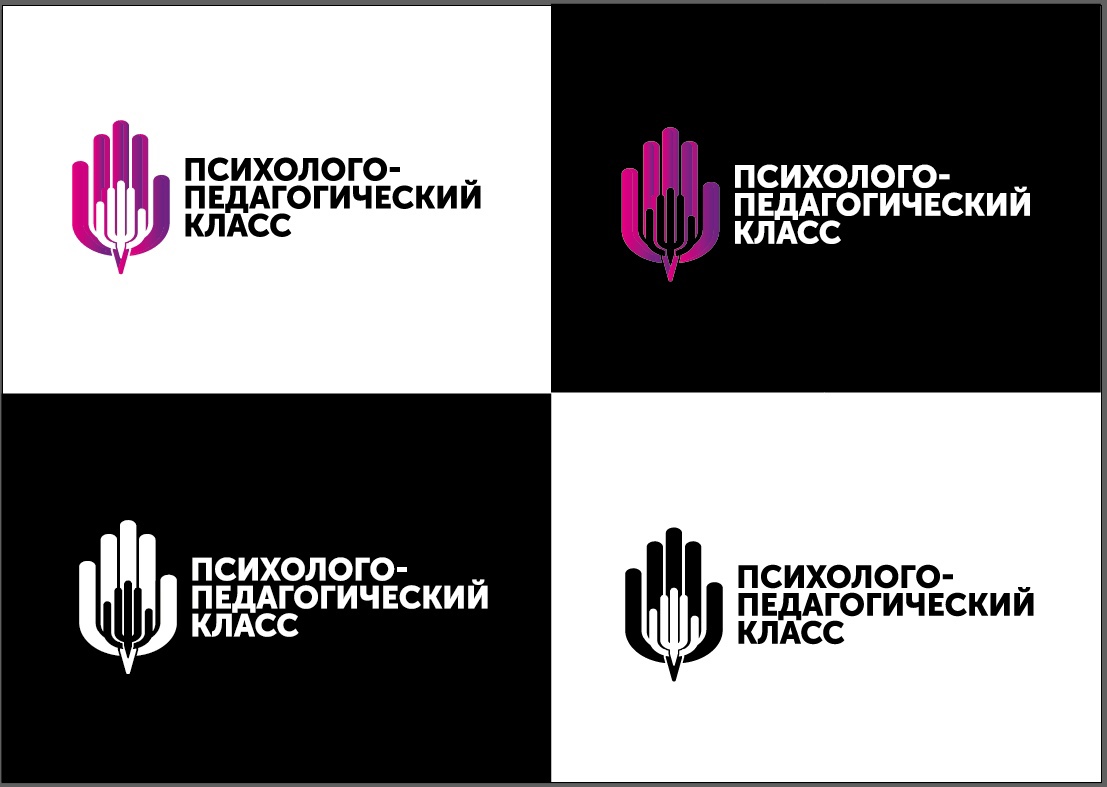 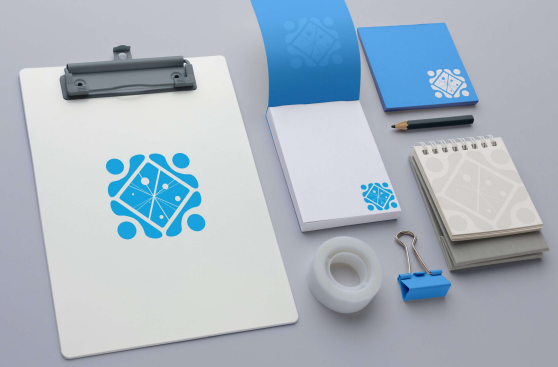 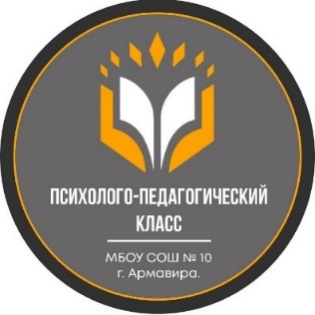 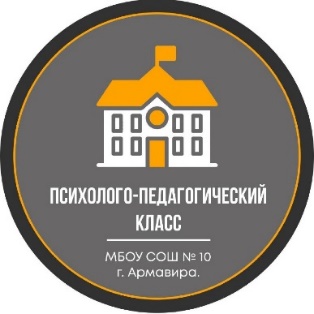 Раздел 2. Цель и задачи психолого-педагогических классов
Цели:
1. выявление педагогически одаренных школьников и формирование у них готовности 
к профессионально-личностному самоопределению;
2. интеграция педагогически одаренных школьников в профессиональное сообщество на этапе обучения 
в школе.
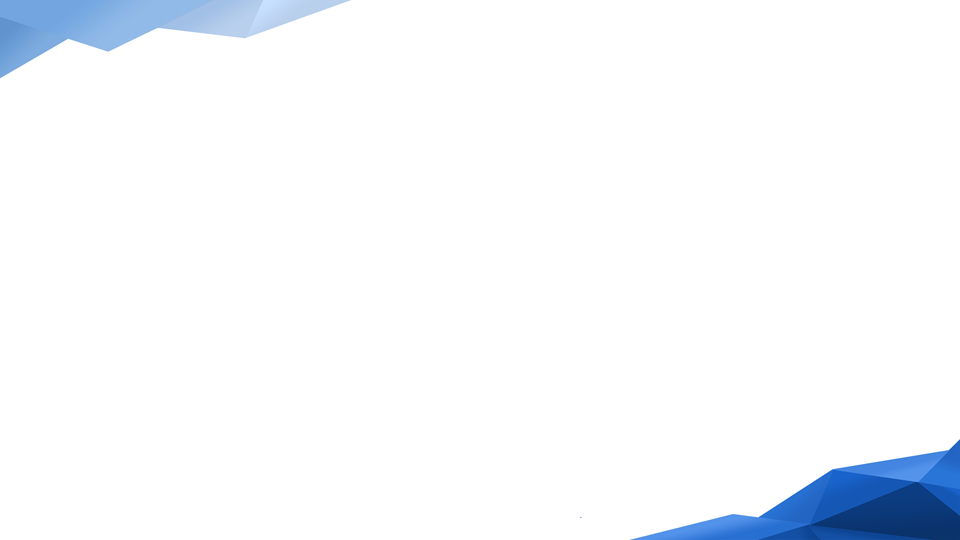 Раздел 3. Преимущества психолого-педагогического класса
ДЛЯ ШКОЛЬНИКА И РОДИТЕЛЯ
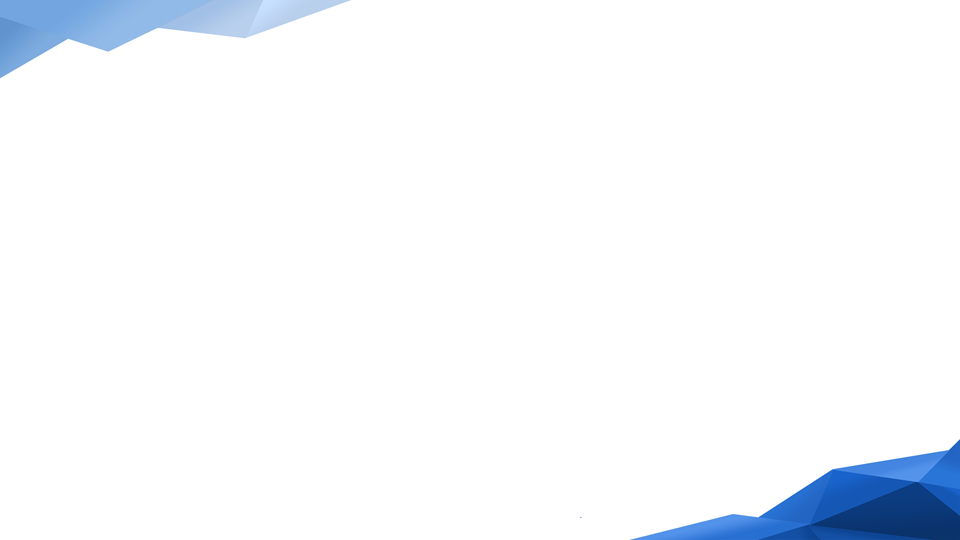 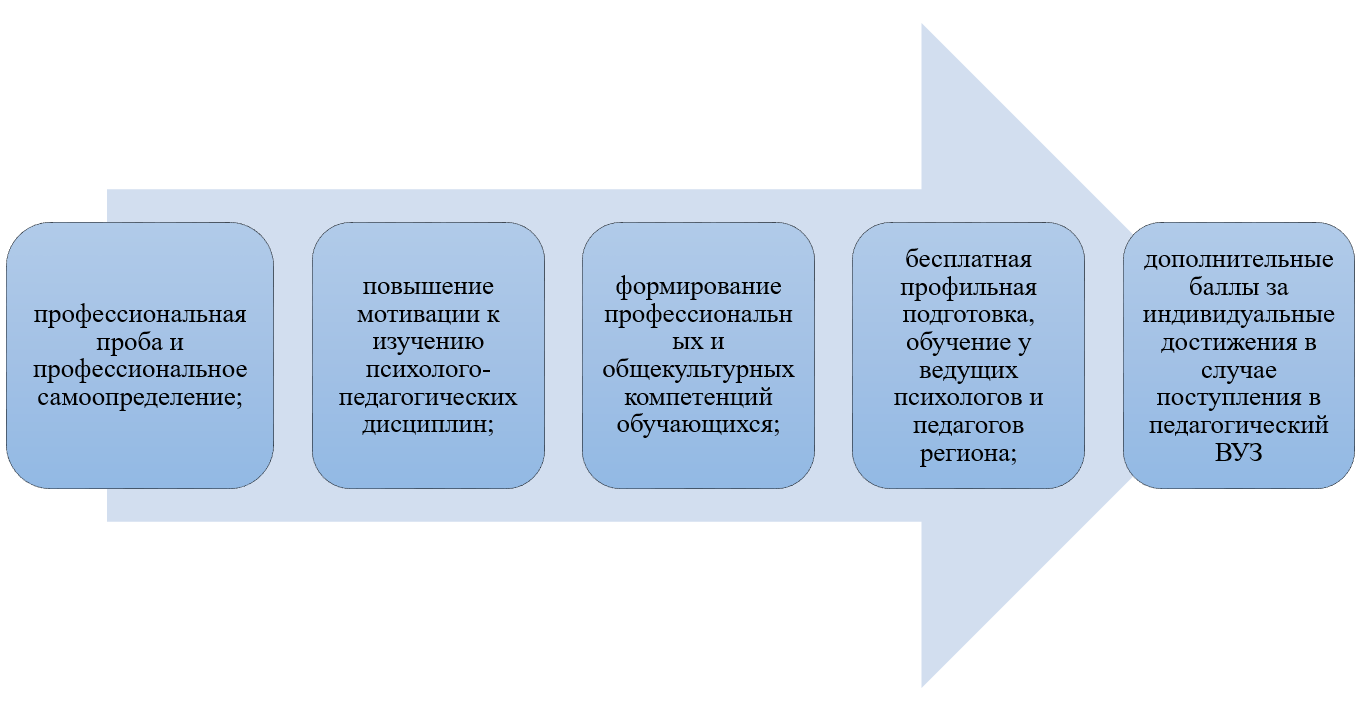 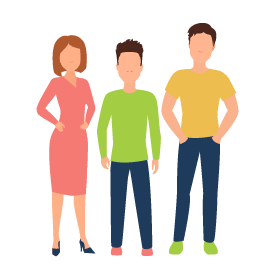 Раздел 3. Преимущества психолого-педагогического класса
ДЛЯ ШКОЛЫ И СУБЪЕКТА
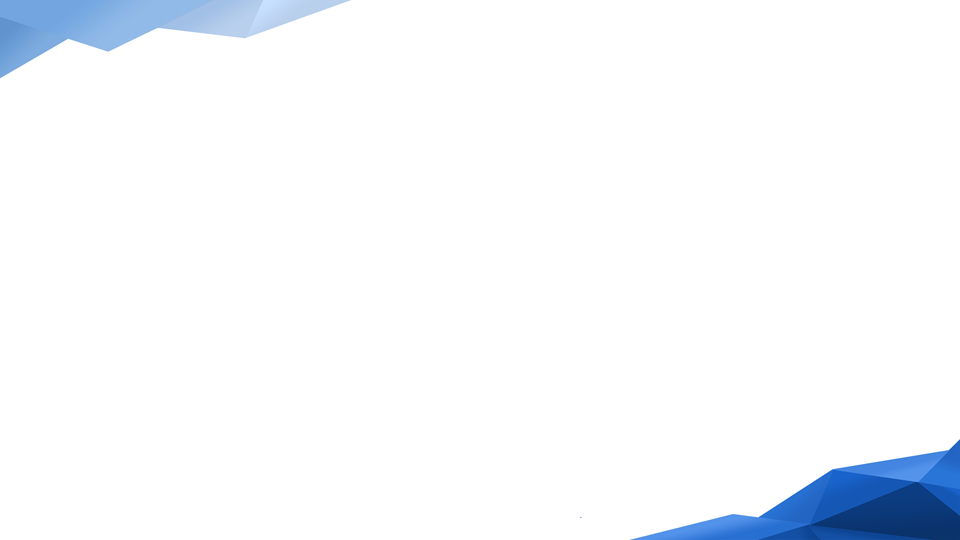 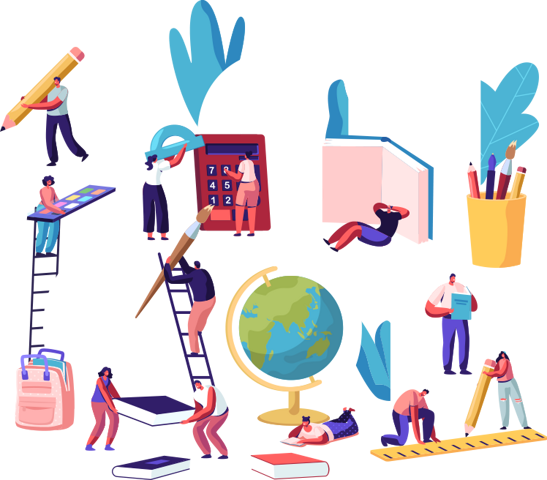 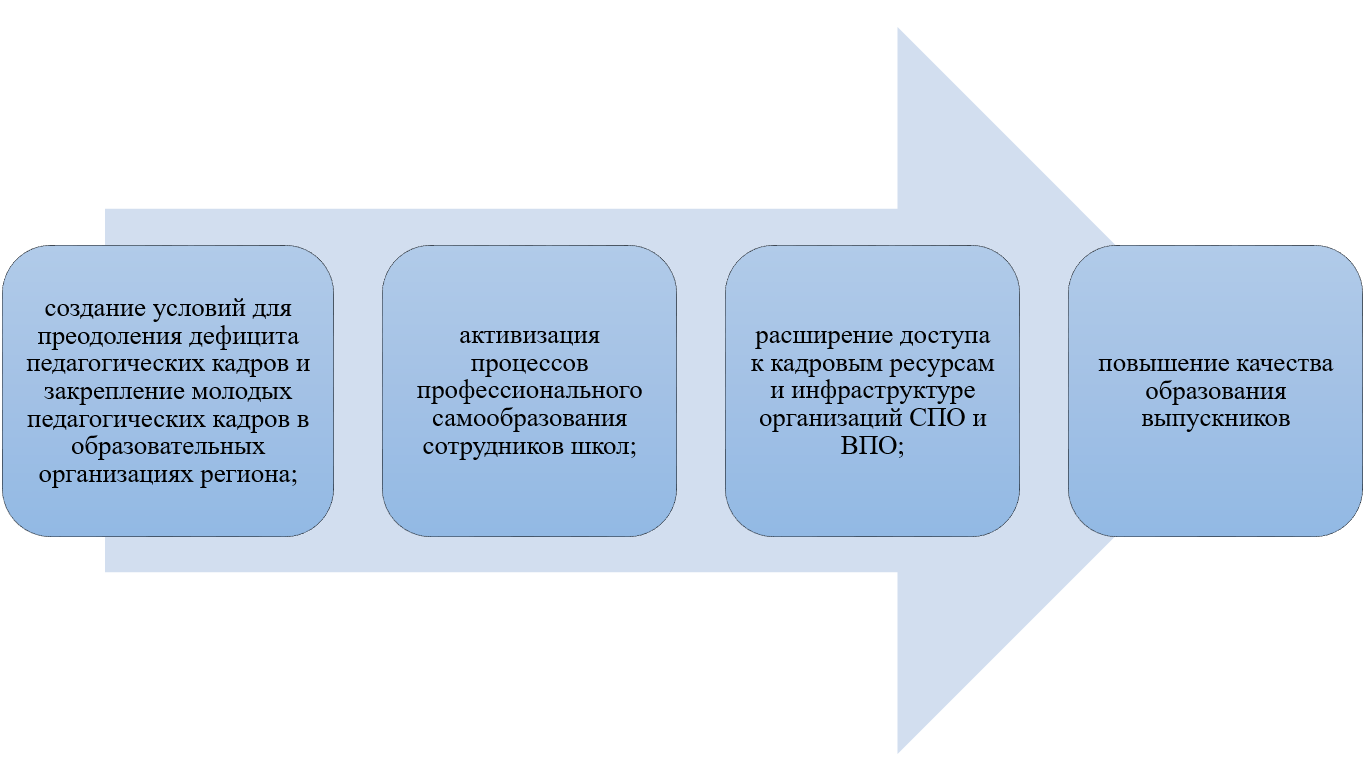 Раздел 3. Преимущества психолого-педагогического класса
ДЛЯ УНИВЕРСИТЕТА
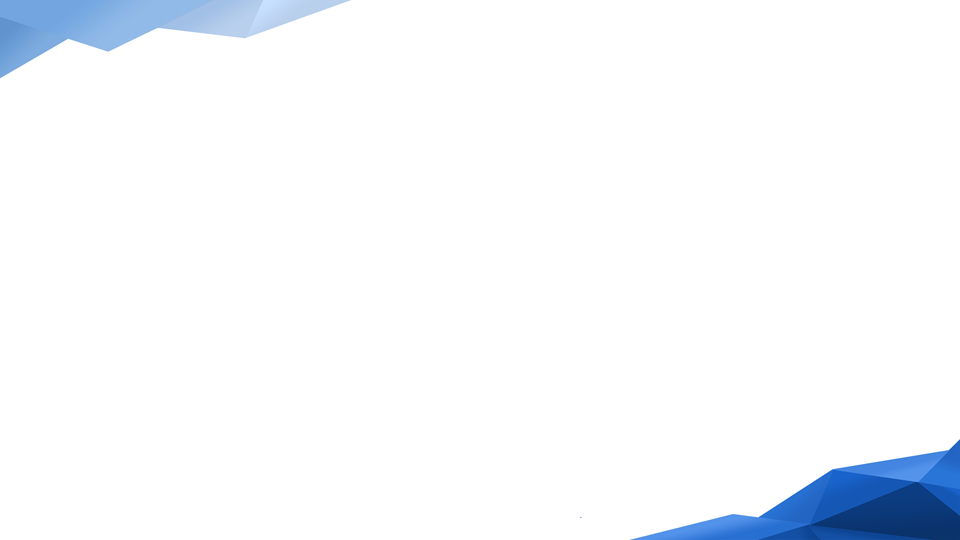 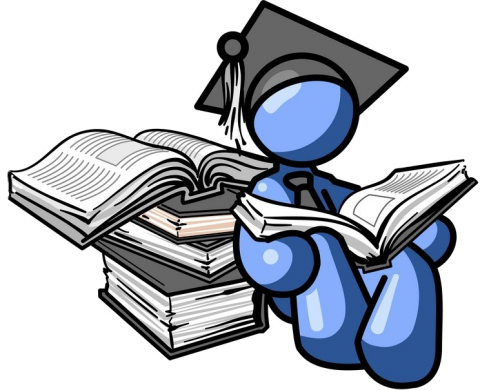 Раздел 4. Методы повышения престижа психолого-педагогического класса и дальнейшие пути развития
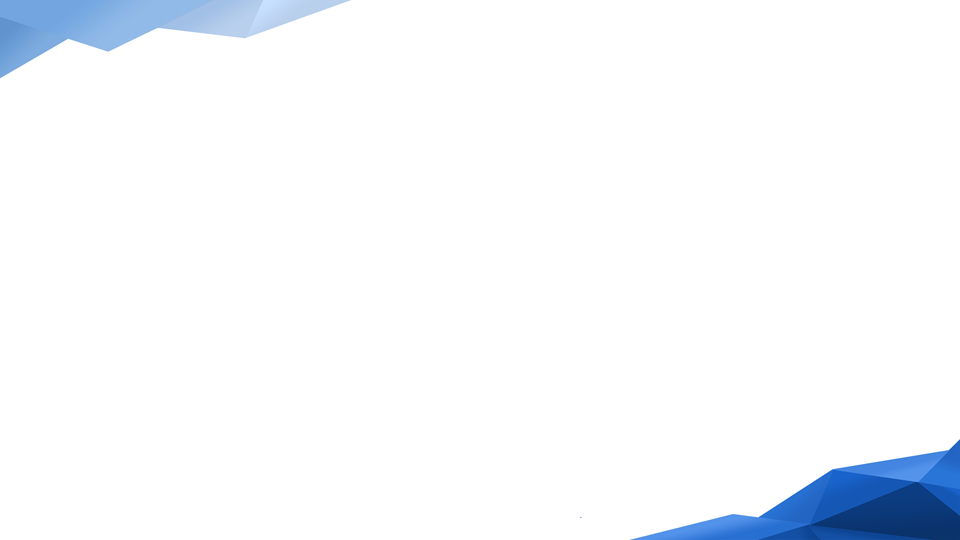 Раздел 5. Методические рекомендации
Методические рекомендации для классного руководителя
Методические рекомендации для Университетов
Методические рекомендации для субъектов
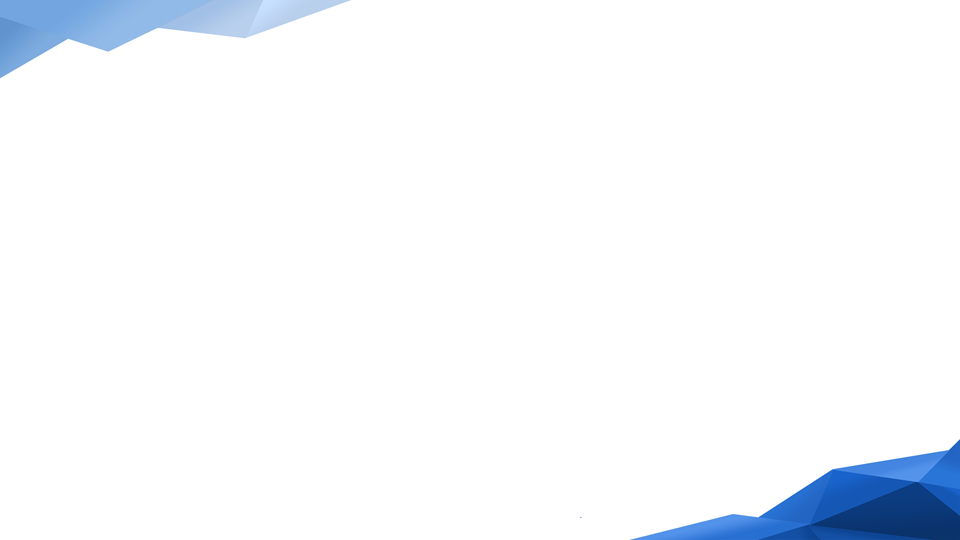 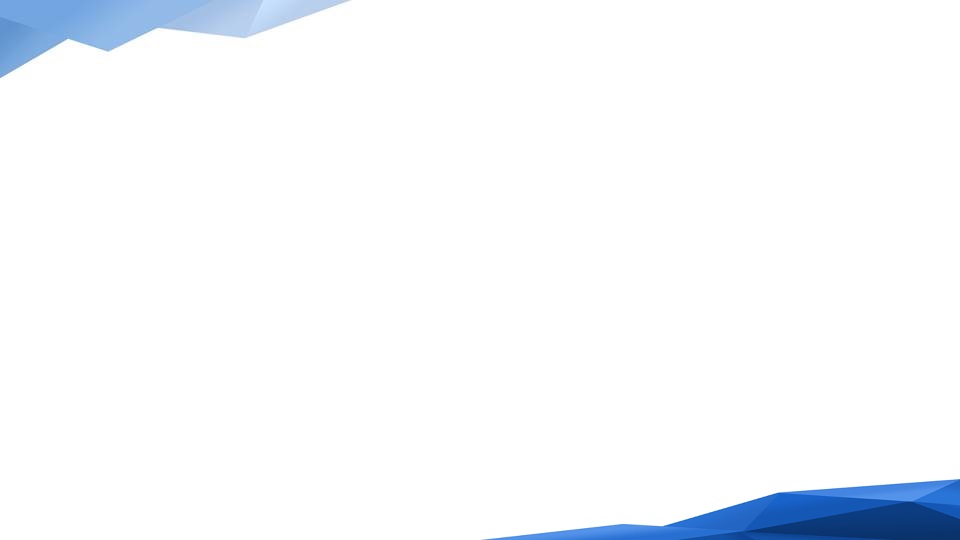 Спасибо за внимание!
Российский государственный педагогический университет им. А. И. Герцена
Управление межрегионального сотрудничества в сфере образования

Начальник управления

Спасская Елена Борисовна 
кандидат педагогических наук, доцент
наб. реки Мойки, д.48, к. 5, каб. 319

тел. (812) 571-35-29 

 e-mail: ebspasskaja@herzen.spb.ru